Planul Național de Redresare și Reziliență - pnrr
Institutia Prefectului – judetul buzau
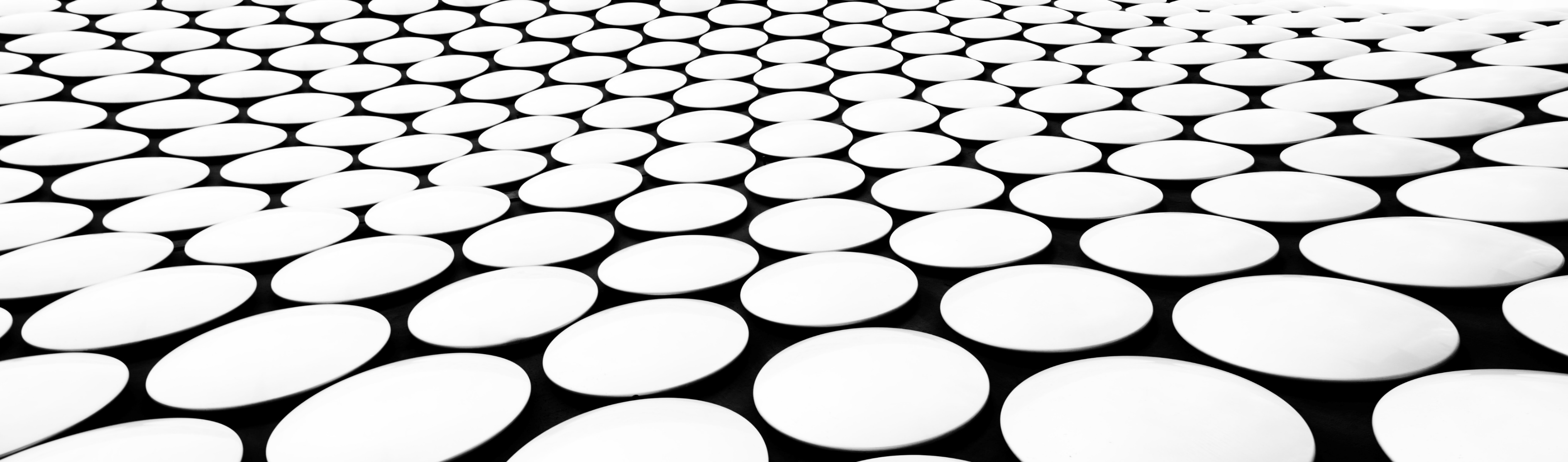 Cloud guvernamental și sisteme digitale interconectate în administrația publică, semnătură și identitate electronică, promovarea investițiilor cu valoare adăugată mare în TIC
PROBLEME IDENTIFICATE

Serviciile publice digitale din România rămân sub media Uniunii Europene, în parte din cauza coordonării reduse între instituțiile statului pentru o abordare integrată. 
Pandemia de COVID-19 a demonstrat nevoia de accelerare a digitalizării sectorului public în toate domeniile prioritare. 
Capacitățile existente nu sunt suficiente pentru asigurarea unui nivel ridicat de securitate a rețelelor și de gestionare adecvată a riscurilor cibernetice. 
Obiectivul principal al acestei componente este să interconecteze toate sistemele relevante din administrația publică într-un cloud guvernamental care să permită o interacțiune mai facilă cu cetățenii și cu mediul de afaceri. 
Obiectivele specifice urmărite prin intervențiile din cadrul componentei vizează: 
Date credibile; 
Date compatibile; 
Registre naționale și depozite de date certe; 
Centre de date și servicii de cloud; 
Comunicații sigure, reziliente, de o capacitate adecvată; 
Servicii publice digitale pentru cetățeni și companii.
Descrierea reformelor și investițiilor aferente componentei
Standardizarea datelor guvernamentale prin operaționalizarea cadrului necesar pentru identificarea principalelor informații prelucrate de administrația publică (la nivel central și local), catalogarea acestora într-un sistem ierarhic de tip nomenclator, alegerea celor mai potrivite structuri de date pentru înregistrarea acestora. 
Reforma arhitecturii datelor guvernamentale prin crearea și extinderea centrelor de date și servicii de cloud pentru instituții și îmbunătățirea conectării acestora, inclusiv prin centre de comunicații, conectare prin bucla locală de fibră optică și securitate cibernetică (inclusiv certificarea profesională în domeniul securității cibernetice), inclusiv: 
Investiții în centre de date și platforma de servicii de cloud; 
Investiții în dezvoltarea aplicațiilor SaaS și migrarea aplicațiilor existente; 
Investiții în bucla locală pentru conectarea instituțiilor publice. 
Cadru legal realizat pentru interoperabilitate astfel încât datele guvernamentale să poate fi utilizate, fără a fi necesară solicitarea actelor autentice de la cetățeni (fără hârtii pentru datele care există digital la instituții publice). 
Crearea unei linii de finanțare la dispoziția instituțiilor care, sub îndrumarea Ministerului Cercetării, Inovării și Digitalizării, își vor schimba modul de lucru și cadrul juridic, astfel încât să treacă operațiunile în digital.
26.05.2021
Descrierea reformelor și investițiilor aferente componentei
Semnătură digitală și cetățenie electronică - Revizuirea legislației privind interacțiunea digitală dintre stat și cetățean, schimbarea normativelor privind arhivarea (operaționalizarea legislației privind arhivarea electronică) și legate de extinderea cărții de identitate electronică, a semnăturii digitale pentru populație și a domiciliului electronic, precum și susținerea achiziționării pe scală largă a semnăturii digitale în mediul public și privat. 
Creșterea interoperabilității serviciilor publice digitale și optimizarea operațiunilor în beneficiul cetățenilor. Se urmărește in principal digitalizarea următoarele sisteme și domenii: 
Proiectarea și operaționalizarea unui un nou centru de date primar al Ministerului Finanțelor; 
Sistemele aferente domeniilor muncă, protecție socială și pensii;
Domeniul mediului; 
Domeniul justiției; 
Sistemele aferente administrației agricole; 
Domeniul cultural; 
Sistemul de competențe digitale pentru funcția publică; 
Sistemul de management și de desfășurare al procesului educațional în instituțiile de învățământ din domeniul apărare națională și ordine publică; 
Autorității de reglementare și supraveghere; 
Smart City / Smart Village; 
Autorități publice locale.
26.05.2021
Descrierea reformelor și investițiilor aferente componentei
Îmbunătățirea accesului la informație pentru cetățeni, firme, organizații neguvernamentale și practicieni în justiție, e-comunicarea, interoperabilitatea în cadrul sistemului judiciar, la nivel național și european, întărirea capabilităților și rezilienței în domeniul securități cibernetice se asigură prin eficientizarea interacțiunii digitale și consolidarea rezilienței sistemului judiciar având suport în investițiile cu caracter continuu, precum: 
a) tranziția de la servere locale și data room la servere centrale și data center și servere utilizate în comun prin virtualizare; 
b) asigurarea (definitivarea) infrastructurii tehnice pentru lucru la distanță și reducerea documentelor în format de hârtie 
c) asigurarea securității cibernetice, creșterea capacității de raportare, extragere de open data și planificare strategică, dezvoltarea de prototipuri pentru introducerea de tehnologii inovative (Al, blockchain) și alte echipamente și/sau software specializat. Măsurile cu privire la eficientizarea interacțiunii digitale și consolidarea rezilienței sistemului judiciar, cu suportul investițiilor enumerate se vor face cu respectarea independenței justiției. 
Digitalizarea sănătății prin dezvoltarea sistemului informatic al Casei Naționale de Asigurări de Sănătate, dezvoltarea dosarului electronic al pacientului, un sistem digitalizat în domeniul asigurărilor medicale și operaționalizarea e-sănătății și telemedicinii, inclusiv prin pregătirea personalului medical, crearea registrelor medicale de boli, raportarea prescrierii de antibiotice și raportarea infecțiilor asociate asistenței medicale.
26.05.2021
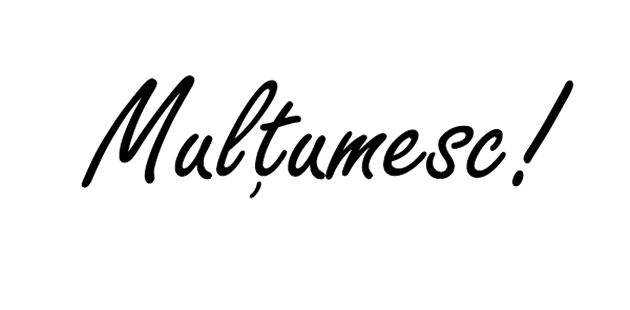 26.05.2021